بسم الله الرحمن الرحيم
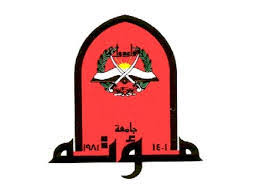 L  XIV
Chronic Disease Epidemiology
Prof  DR. Waqar Al – Kubaisy
ا. د وقار عبد القهار الكبيسي
1
Chronic Disease Epidemiology
NCDs constitute one of the greatest health & development challenges of this century, according to WHO.
NCDs now ‘top killers globally’ UN health agency report    21 September 2022

Account almost three-quarters of deaths in the world, 
             taking 41 million lives every year. 

Every two seconds, one person age <70 years dies of an NCD.
  such as heart disease, cancer, diabetes & respiratory diseases.
   Almost 9 in 10 (86% )of those deaths occur in low and middle-income countries. 
This major public health shift has gone largely unnoticed over the last decades.
Eliminating tobacco, harmful alcohol and unhealthy diets could   prevent or delay NCD-related illnesses health and premature deaths.
"Up to now no widely acceptable definition  of acute or chronic patients has been found. 
Some authors maintain that an acute illness usually consists of a simple episode of fairly short duration from which the patient returns to normal activity. 

Whereas a chronic illness is one of long duration in which the patient is permanently incapacitated to a more or less marked degree.

Chronic diseases &conditions have been variously defined. 
An EURO symposium in 1957 gave the following definition "An impairment of bodily structure and/or function that necessitates a modification of the patient's normal life, and has persisted over an extended period of time".
The Commission on Chronic Illness in USA has defined "chronic diseases
The Commission on Chronic Illness in USA has defined "chronic diseases" as
 "comprising all impairments or deviations from normal, which have one or more of the following characteristics:
a. are permanent
b. leave residual disability
c. are caused by non-reversible pathological alteration
d. require special training of the patient for rehabilitation
e. may be expected to require a long period of supervision,  observation or care"

In short, there is no international definition of what duration should be considered long-term although many consider that chronic conditions are generally those, that have had a duration of at least 3 months
Non-communicable diseases (NCDs) include:
 cardiovascular, renal, nervous and mental diseases, musculo-skeletal conditions such as arthritis 
chronic non-specific respiratory diseases (e.g., chronic bronchitis, emphysema, asthma),
 permanent results of accidents, 
senility, 
blindness, cancer, diabetes, obesity            and 
various other metabolic                       and 
degenerative diseases                              and 
chronic results of communicable diseases. 
Disorders of unknown cause and progressive course are often labelled "degenerative".
The problem
Chronic NCDs are assuming increasing importance among the adult population in both developed &developing countries. 
Cardiovascular diseases (CVD)and cancer are at present the leading causes of death in developed countries. 
The prevalence of chronic disease is showing an upward trend in most countries, and for several reasons this trend is likely to increase.
 For one reason, life expectancy is increasing in most countries and a greater number of people are living to older ages, and are at greater risk to chronic diseases of various kinds.
 For another,
For another, the life-styles and behavioural patterns of people are changing rapidly, these being favorable to the onset of chronic diseases.
 Modern medical care is now enabling many with chronic diseases to survive. 
The impact of chronic diseases on the lives of people is serious when measured   of loss of life, disablement, family hardship and poverty, and economic loss to the country. 
   Developing countries are now warned to take appropriate steps     to avoid the "epidemics" of n NCDs likely to come with socio-economic and health developments.                           each year,
NCDs  kill 41 million people equivalent to 74% of all deaths globally. 
17 million people die from a NCD before age 70; 
86% of these premature deaths occur in low- and middle-income countries                                                           By cause,
By cause  responsible 
CVDs  the largest proportion of NCD deaths (47.9 %), 17.9 million
followed by cancers (21%),  9.3 million
chronic respiratory diseases (11.72%), 4.1 million
 digestive diseases (6.1 %),
 diabetes (3.5 %) 1.5 million and 
rest of the NCDs were responsible for 9.78% of deaths 

As population will age, annual NCD deaths are projected to rise 
substantially, to 52 million in 2030.

Annual 
CVDs mortality is projected to increase by 6 million and
 cancer mortality by 4 million.
NCDs  risk factors
Most epidemiologists accept that a sets of "risk factors" are responsible for a major share of adult NCDs morbidity and premature mortality.
 A large % of NCDs are preventable through the changes in these factors. 

these risk factors on the NCDs epidemic include:
1. Tobacco : 
Almost 6 million people die from tobacco use each year, 
both from direct tobacco use and second-hand smoke. 
In  2020, this number was increased  to 7.5 million, 
accounting for 10% of all deaths. 
Smoking is estimated to cause about 71 %
Smoking is estimated to cause about
          71 % of lung cancer, 
         42% of chronic respiratory disease and 
            nearly 10% of cardiovascular disease. 
                   for total population, 
smoking prevalence is highest among upper-middle-income countries.
The highest incidence of smoking among men is in 
                       lower-middle income countries;
II. Insufficient physical activity : 
Approximately 3.2 million people die each year due to physical inactivity. 
People who are insufficiently physically active have a 
 20% to 30% increased risk of all-cause mortality.
Regular physical activity reduces the risk of CVDs including high blood pressure, diabetes, breast and colon cancer and depression. 
Insufficient physical activity is highest in high income countries, but 
very high levels are now also seen in some middle-income countries especially among women.
III. Harmful use of alcohol : Approximately 2.3 million die each year from the harmful use of alcohol, accounting for about 3.8% of all deaths in the world. 
More than half of these deaths occur from NCDs including cancers, CVDs and liver cirrhosis. 
While adult per capita consumption is 
highest in high-income countries, it is nearly as high in the populous upper-middle-income countries
IV. Unhealthy diet : 
Adequate consumption of fruit and vegetables reduces the risk for CVDs, stomach cancer and colorectal cancer. 
Most populations consume much higher levels of salt than recommended by WHO for disease prevention; high salt consumption is an important determinant of high blood pressure and cardiovascular risk. 
   V. High consumption of saturated fats and trans-fatty acids is linked to heart disease. 
Unhealthy diet is rising quickly in lower-resource settings. Available data suggest that fat intake has been rising rapidly in lower middle- income countries since the 1980s.
Commercial baked goods, such as cakes, cookies and pies.Microwave popcorn.Frozen pizza.Refrigerated dough, such as biscuits and rolls.Fried foods, including french fries, doughnuts and fried chicken.Nondairy coffee creamer. Stick margarine. Trans fats raise your LDL
VI.  Raised blood pressure : Raised blood pressure is estimated
 to cause 7.5 million deaths, about 12.8% of all deaths. 
It is a major risk factor for CVDs
The prevalence of raised blood pressure is similar across all income groups.
 VII. Overweight and obesity : 
At least 2.8 million people die each year as a result of being overweight or obese. 
Risks of heart disease, stroke and diabetes increase steadily with increasing body mass index (BMI).
 Raised BMI also increases the risk of certain cancers. 
The prevalence of overweight is highest in 
        upper-middle-income countries,              but 
very high levels are also reported from some lower-middle income countries..
VIII. Raised cholesterol : 
Raised cholesterol is estimated to  cause 2.6 million deaths annually; it increases the risk of heart disease and stroke.
 Raised cholesterol is highest in high-income countries.

IX. Cancer-associated infections : 
At least 2 million cancer cases per year, 
18% of the global cancer burden, are attributable to a few specific chronic infections, and this fraction is substantially
 larger in low-income countries. 
The principal infectious agents are HPV, HBV, HCV&H pylori.
These infections are largely preventable through vaccinations and measures to avoid transmission, or treatable. 
  For example, transmission of Hepatitis C virus has been largely 
  stopped among high-income populations, 
but not in many low-resource countries.
X. Environmental risk factors : occupational hazards, air and water pollution, and possession of destructive weapons in  case of injuries.
Gaps in natural history
There are many gaps in our knowledge about the natural history of chronic diseases. These gaps cause difficulties in etiological investigations and research These are:-
1. Absence of a known agent
There is much to learn about the cause of chronic diseases.
 Whereas in some chronic diseases the cause is known (e.g., silica in silicosis, asbestos in mesothelioma),
 for many chronic diseases the causative agent is not known. 
The absence of a known agent makes both diagnosis and specific prevention difficult
Gaps in natural history
2. Multifactorial causation
Most chronic diseases are the result of multiple causes 
rarely is there a simple one-to-one cause-effect relationship
In the absence of a known agent, the term "risk factor(s)“
 is used to describe certain factors in a person's background or life-style that make, the likelihood of the chronic condition more probable. 
Further, chronic diseases appear to result from the
 cumulative effects of multiple risk factors.
   These factors may be both environmental and behavioural,  or constitutional. 
    Epidemiology has contributed massively in the identification
   of  risk factors of chronic diseases.
  Many more are yet to be identified and evaluated
3. Long latent period
A further obstacle to our understanding of the natural history of   chronic disease is the long latent (or incubation) period between the first exposure to "suspected cause" and the eventual development of disease (e.g., cervical cancer). 
This makes it difficult to link suspected causes (antecedent events)   with outcomes, e.g., the possible relation between oral contraceptives and the occurrence of cervical cancer.
4. Indefinite onset
  Most chronic diseases are slow in onset and development, and the    distinction between diseased and non-diseased states may be difficult to establish (e.g.DM &hypertension). 
In many chronic diseases (e.g., cancer) the underlying 
pathological processes are well established long before the disease manifests itself. 
By the time the patient seeks medical advice, the damage already caused may be irreversible or difficult to treat.
Prevention
Prevention
The preventive attack on chronic diseases is based on the knowledge that they are multifactorial in causation, so their prevention demands a complex mix of interventions.
Previously only tertiary prevention seemed possible to prevent or delay the development of further disability or the occurrence of premature death. 
But, now, with the identification of risk factors, Health promotion activities aimed at primary prevention are being increasingly applied in the control of chronic diseases. 
Some of the interventions that should be undertaken immediately to produce accelerated results in terms of lives saved, disease prevented and heavy cost avoided 
are as follows :
Prevention
1. Protecting people from tobacco smoke and banning smoking in public places, warning about the dangers of tobacco use, enforcing bans on tobacco advertising, promotion and sponsorships and raising taxes on tobacco;
2. Restricting access to retailed alcohol, enforcing bans on alcohol advertising and raising taxes on alcohol;
3. Reduce salt intake and salt content of food;
4. Replacing trans-fat in food with polyunsaturated fat; and
5. Promoting public awareness about diet and physical activity, including through mass media. 
  In addition, there are many other cost-effective and low cost population-wide interventions that can reduce risk factors for NCDs. These include :
Prevention
1. Nicotine dependence treatment;
2. Enforcing drink-driving laws;
3. Restrictions on marketing of foods and beverages high in salt, fats and sugar;
4. Food taxes and subsidies to promote healthy diets.
5. Healthy nutrition environments in schools;
6. Nutrition information and counselling in health care;
7. National physical activity guidelines (school based physical activity programmes for children and workplace programmes for physical activity and healthy diets).

There also are population-wide interventions that focus on cancer prevention, like
Vaccination against HBV, a major cause of liver cancer. 
Vaccination against HPV, the main cause of cervical cancer, Protection against environmental or occupational risk factors for cancer, such as asbestos and contaminants in drinking-water can be included in effective prevention strategies. 
Present knowledge indicates that the chronically ill require a wide spectrum of services case finding through screening 
health examination techniques; application of improved methods of diagnosis, treatment and rehabilitation;
 control of food, water and air pollution; reducing accidents; influencing patterns of human behaviour and life-styles through intensive education;
 upgrading standards of institutional care and developing and applying better methods of comprehensive medical care including primary health care
Political approaches are also needed as in the case of smoking control, control of alcohol and drug abuse. 
The approach should be holistic in handling the complex medical and social needs of the chronically ill and should always be considered in relation to the family and community.
                 Integrated approach
    It is now felt that the principles of prevention of CHD can be
 applied also to other major NCDs because of common risk factors
A broader concept is emerging, that is, to develop an overall
 integrated programme for the Prevention & Control of NCDs
 as part of primary health care systems, simultaneously
 attacking several risk factors known to be implicated in the development of non-communicable diseases. 
Such concerted preventive action should reduce not only
Such concerted preventive action should reduce not only CVD
    but also other major NCDs, with an overall improvement in 
health   and length of life 
Recently, the WHO has developed a survey methodology known as "the STEPS Non-communicable Disease Risk Factors Survey" to help countries establish NCD surveillance system. 
Some surveys are conducted at the country level and others at
 the subnational level. 
                   The methodology prescribes three steps 
  questionnaire, 
   physical measurements, and 
    biochemical measurements. 
        The core topics covered by most surveys are 
   demographic, 
    health status and
     health behaviours. 
These provide data on socioeconomic risk factors and metabolic,
. These provide data on 
socioeconomic risk factors and
 metabolic, 
nutritional and 
lifestyle risk factors. 
Details may differ from country to country and from year to year (11).

Jordan   STEPS 2019; This is the third STEPS conducted by Jordan. STEPS is a household-based survey to obtain core data on the established risk factors that determine the major burden of NCDs.
Jordan
Jordan   STEPS 2019; 
This is the third STEPS conducted by Jordan. 
STEPS is a household-based survey to obtain core data on the established risk factors that determine the major burden of NCDs.
GEOGRAPHIC COVERAGE; National,   
UNIVERSE: Adults aged 18-69 year
KIND OF DATA:   Sample survey data [ssd]  
UNIT OF ANALYSIS: Individuals

The following topics were included in the survey:
The following topics were included in the survey
history of raised blood glucose,
 history of raised blood pressure, 
history of raised total cholesterol, 
history of CVDs, lifestyle advice, and 
cervical cancer screening.
tobacco use, 
alcohol consumption,
 diet,
 physical activity,
Additionally, the following measures were taken: 
blood pressure, height, weight, , heart rate, waist circumference, hip circumference, fasting blood glucose, total cholesterol, triglycerides, HDL cholesterol, LDL cholesterol, urinary sodium and urinary creatinine. 

Finally, the following optional modules were included:
    tobacco policy and household energy use.
SAMPLING PROCEDURE
A multi-stage cluster sample of households. One individual within the age range of the survey was selected per household. Note Jordanians and Syrians were sampled separately, as described in the report.
RESPONSE RATE
Overall response rate was 95%. 
WEIGHTING
Analysis weights were calculated by taking the inverse of the probability of selection of each participant. These weights were adjusted for differences in the age-sex composition of the sample population as compared to the target population.Different weight variables are available per Step:wStep1 - for interview datawStep2 - for physical measureswStep3 - for biochemical measuresThis allows for differences in the weight calculation for each Step of the survey as the age-sex composition of the respondents to each Step can differ slightly due to refusal or drop out. Additionally, some countries perform subsampling for Step 2 and/or Step 3. When no subsampling is done and response rates do not differ across Steps of the survey, the 3 weight variables will be the same.